Heart Anatomy, Part 2 (pg 4)
Valves of the Heart
Valves prevent blood from flowing backward
Valves of the Heart
Valves prevent blood from flowing backward
1. Atrioventricular (AV) valves: Between atria and ventricles
Valves of the Heart
Valves prevent blood from flowing backward
1. Atrioventricular (AV) valves: Between atria and ventricles
Anchored by strings called the chordae tendineae, which prevents the valve from letting blood back into the atria
Valves of the Heart
Valves prevent blood from flowing backward
1. Atrioventricular (AV) valves: Between atria and ventricles
Anchored by strings called the chordae tendineae, which prevents the valve from letting blood back into the atria
Right = tricuspid valve
Valves of the Heart
Valves prevent blood from flowing backward
1. Atrioventricular (AV) valves: Between atria and ventricles
Anchored by strings called the chordae tendineae, which prevents the valve from letting blood back into the atria
Right = tricuspid valve
Left = bicuspid (mitral) valve
2. Semilunar Valves: located at the bases of blood vessels that carry blood from the ventricles
2. Semilunar Valves: located at the bases of blood vessels that carry blood from the ventricles
Each valve has 3 cup-like cusps. When blood flows back toward the ventricles, the cups fill with blood, causing the valve to close
2. Semilunar Valves: located at the bases of blood vessels that carry blood from the ventricles
Each valve has 3 cup-like cusps. When blood flows back toward the ventricles, the cups fill with blood, causing the valve to close
Pulmonary SL valve: at exit of right ventricle
2. Semilunar Valves: located at the bases of blood vessels that carry blood from the ventricles
Each valve has 3 cup-like cusps. When blood flows back toward the ventricles, the cups fill with blood, causing the valve to close
Pulmonary SL valve: at exit of right ventricle
Aortic SL valve: at exit of left ventricle
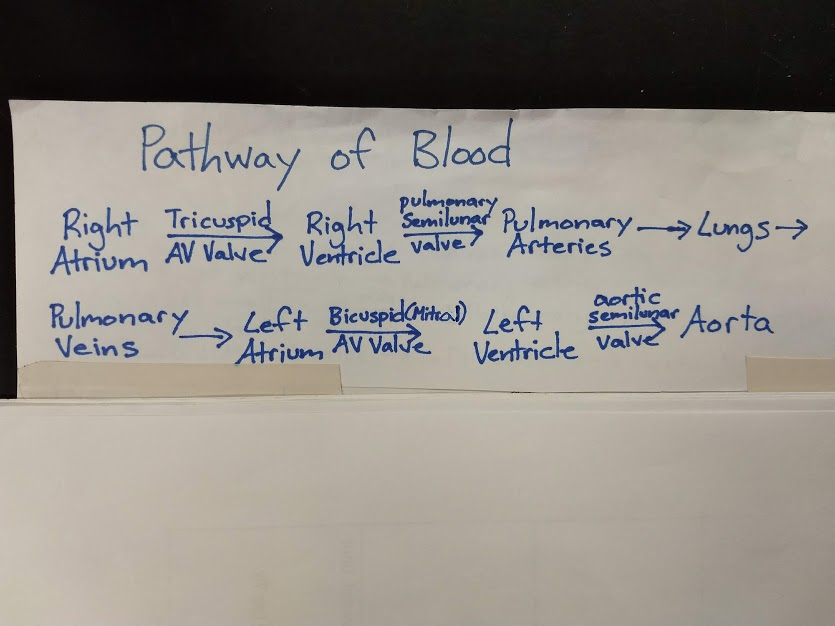 Pathway of Blood